Геометрик фигураларны беләсеңме?
1.Барлыгы ничә өчпочмак бар?
2. Иң зур өчпочмак нинди төстә?
1.Бирелгән рәсемдә ничә шакмак бар?
2.Ничә өчпочмак?
Ничә өчпочмак күрәсез?
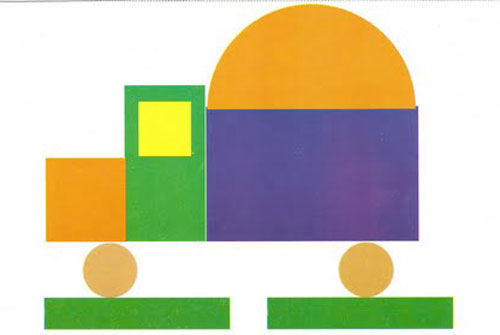 Рәсемдә ничә шакмак бар?Ничә түгәрәк?
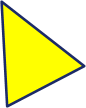 Ничә өчпочмак бар?